Стратегия повышения финансовой грамотности в Российской Федерации на 2017-2023 годы (утверждена распоряжением Правительства Российской Федерации № 2039-р от  25.09.2017)
Цель Стратегии:  
формирование финансово грамотного поведения граждан, повышение уровня их финансовых знаний, обеспечение доступа граждан к достоверной и надёжной информации о финансовых услугах, в том числе для эффективной защиты прав граждан в качестве потребителей     финансовых услуг. 

Ответственные исполнители Стратегии
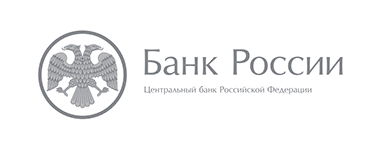 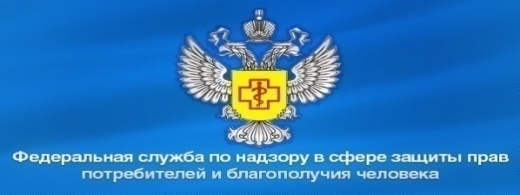 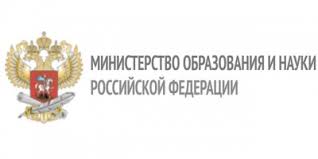 Партнеры в реализации Стратегии:
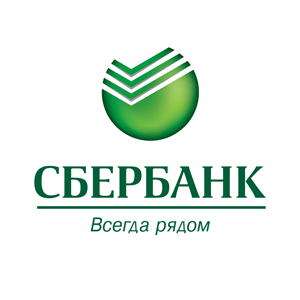 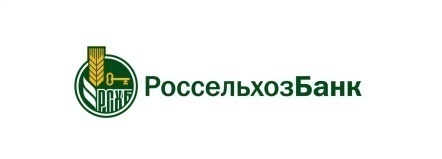 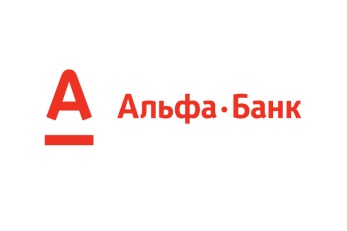 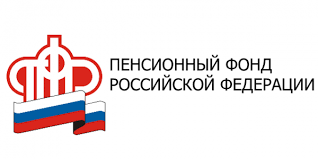 Финансово грамотный гражданин должен как минимум:
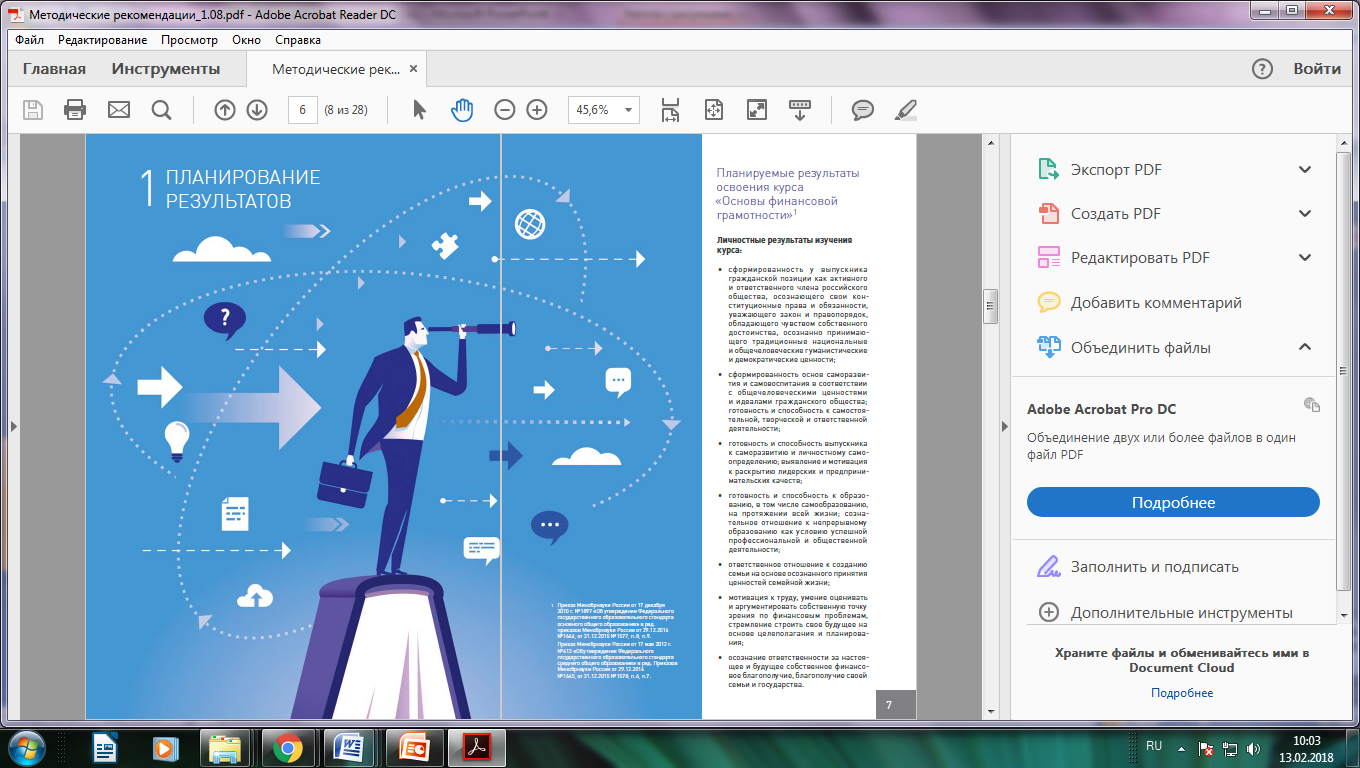 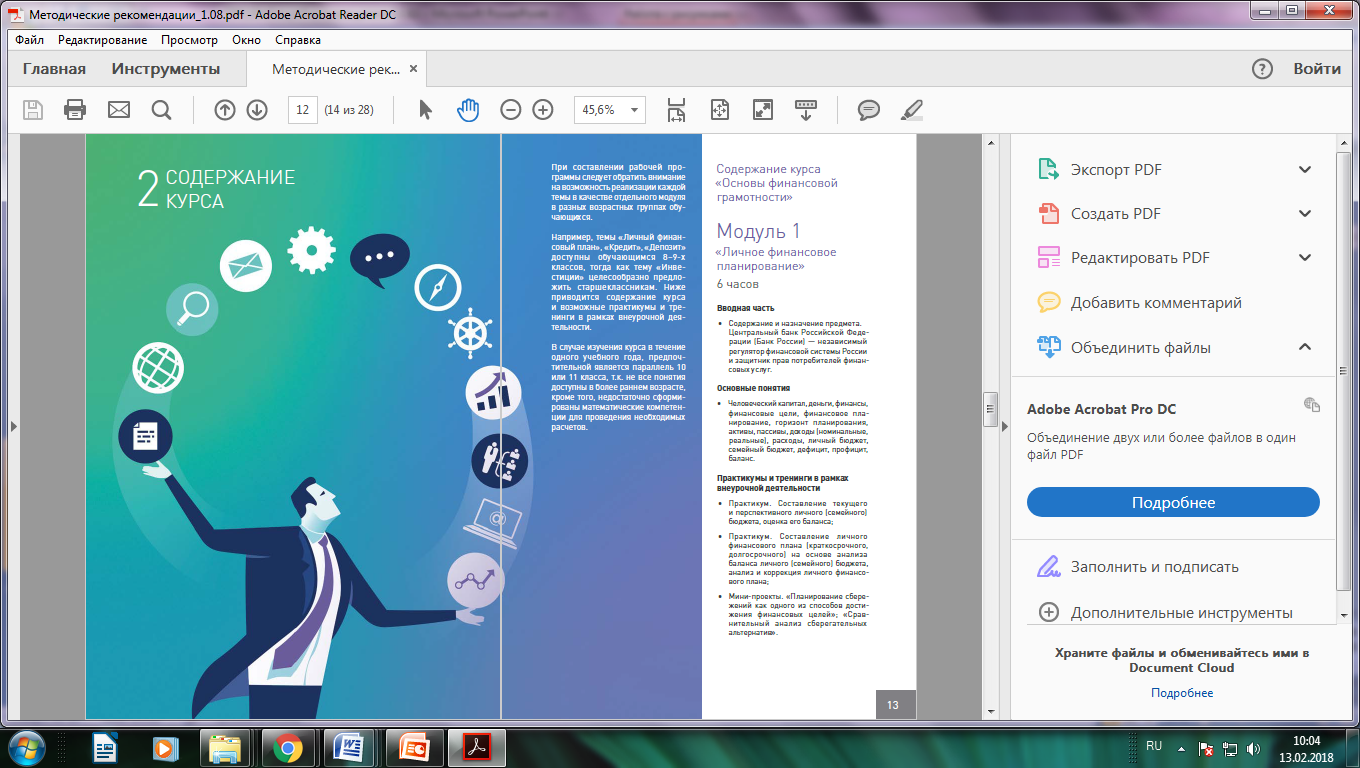 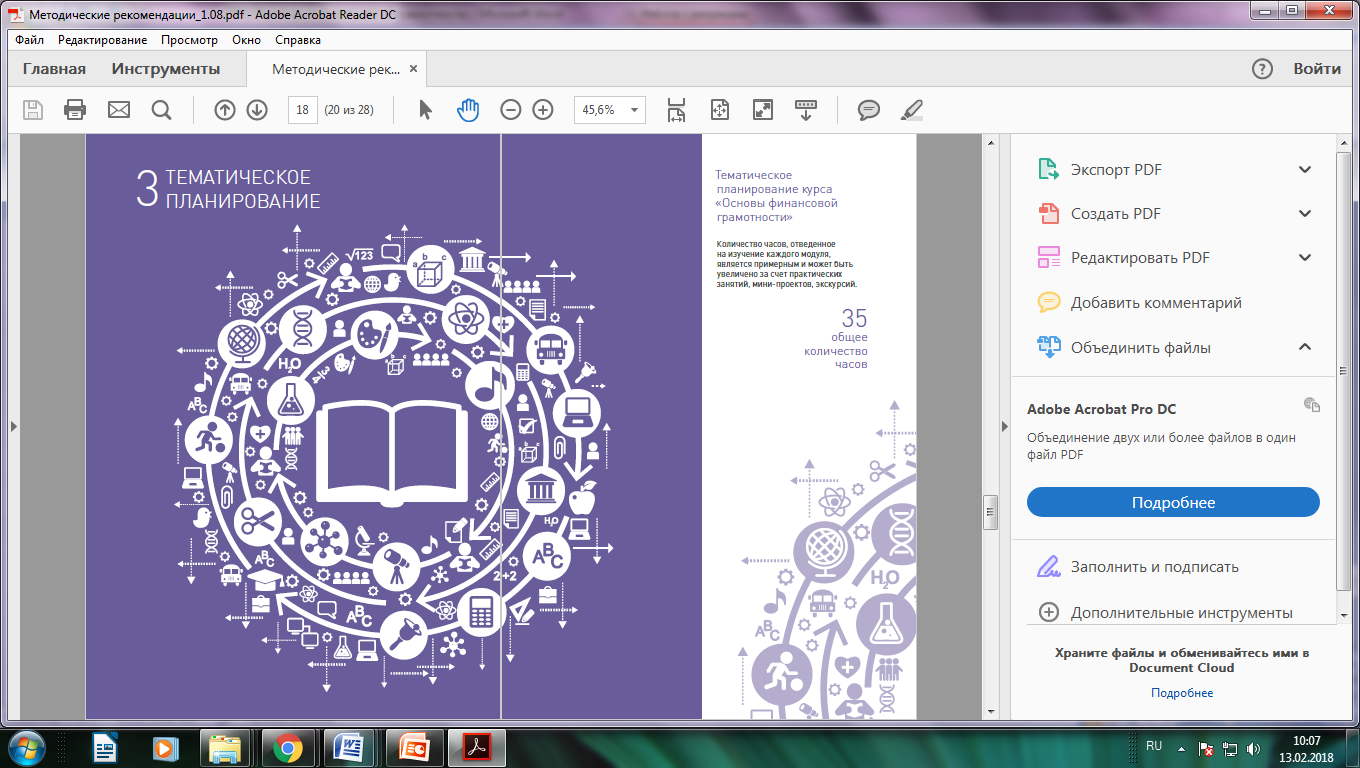 МЕТОДИЧЕСКИЕ РЕКОМЕНДАЦИИ  (БАНК РОССИИ)
Организация работы по повышению финансовой грамотности  детей в образовательной организации
Финансовое просвещение родителей в 2 направлениях:

1.Повышение их собственных знаний  

2. Обучение  основам финансового воспитания
Финансовое обучение и воспитание  в рамках образовательного процесса:


На уроке;

2. Во внеурочной 
деятельности
Финансовое воспитание
Интернет-ресурсы в помощь  учителю  и школьнику по изучению финансовой грамотности
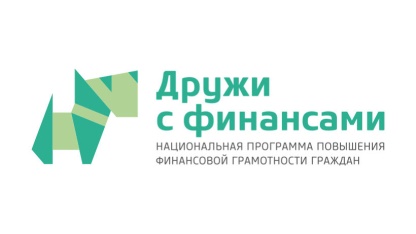 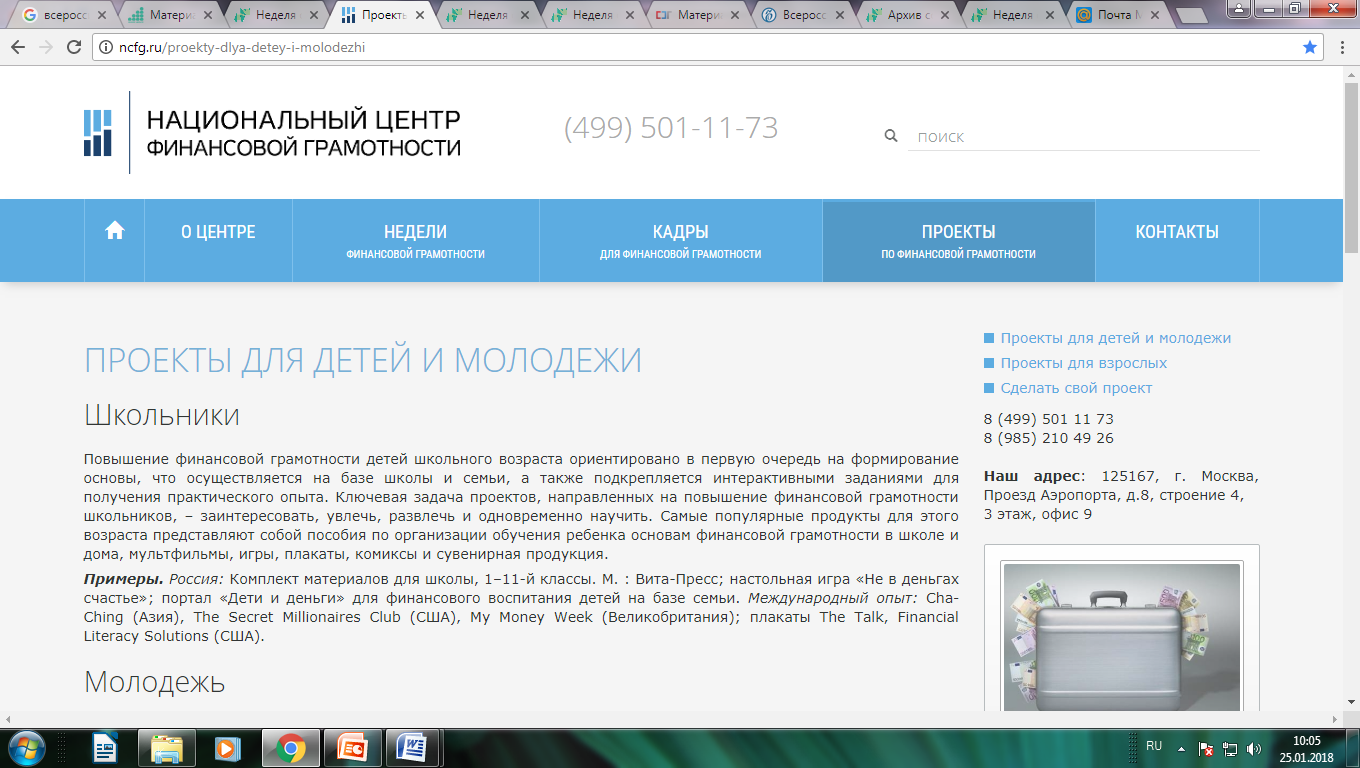 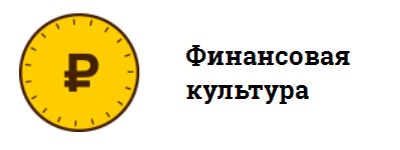 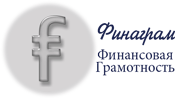 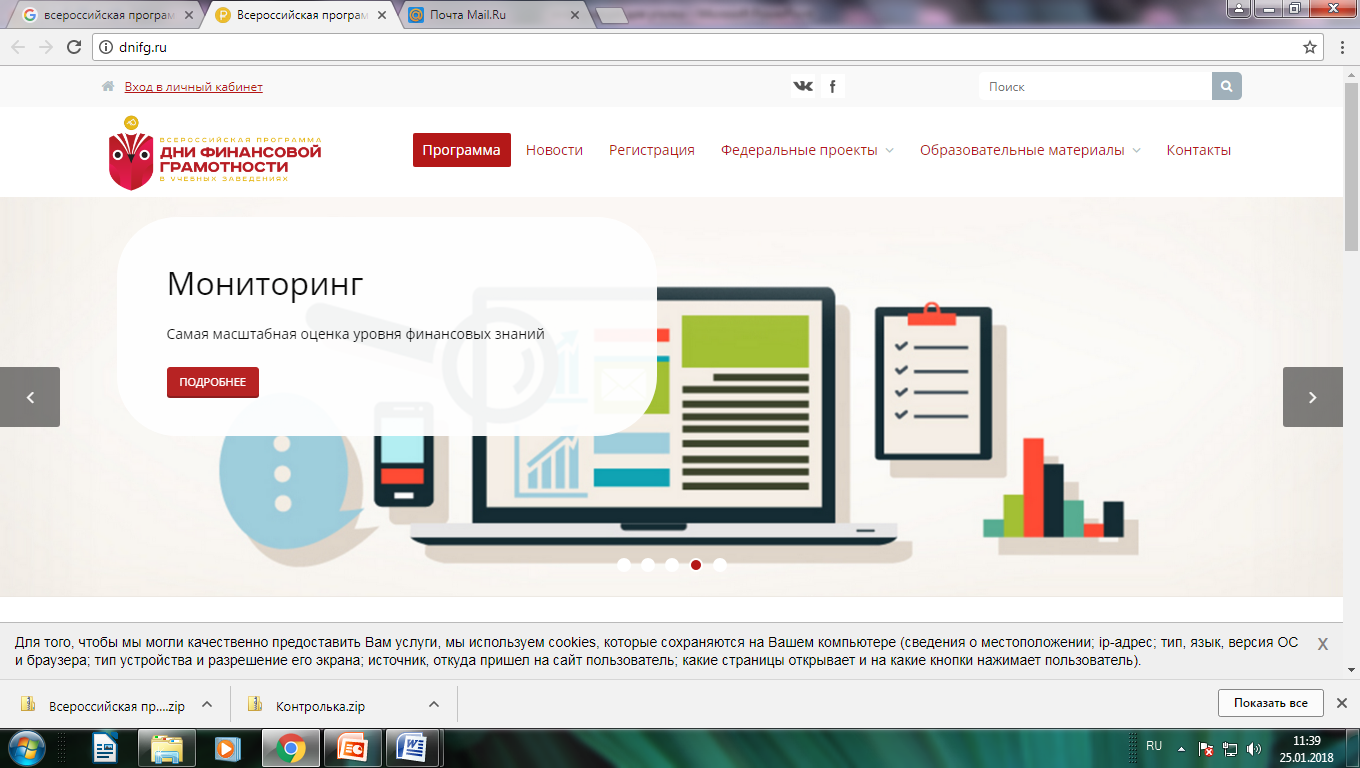 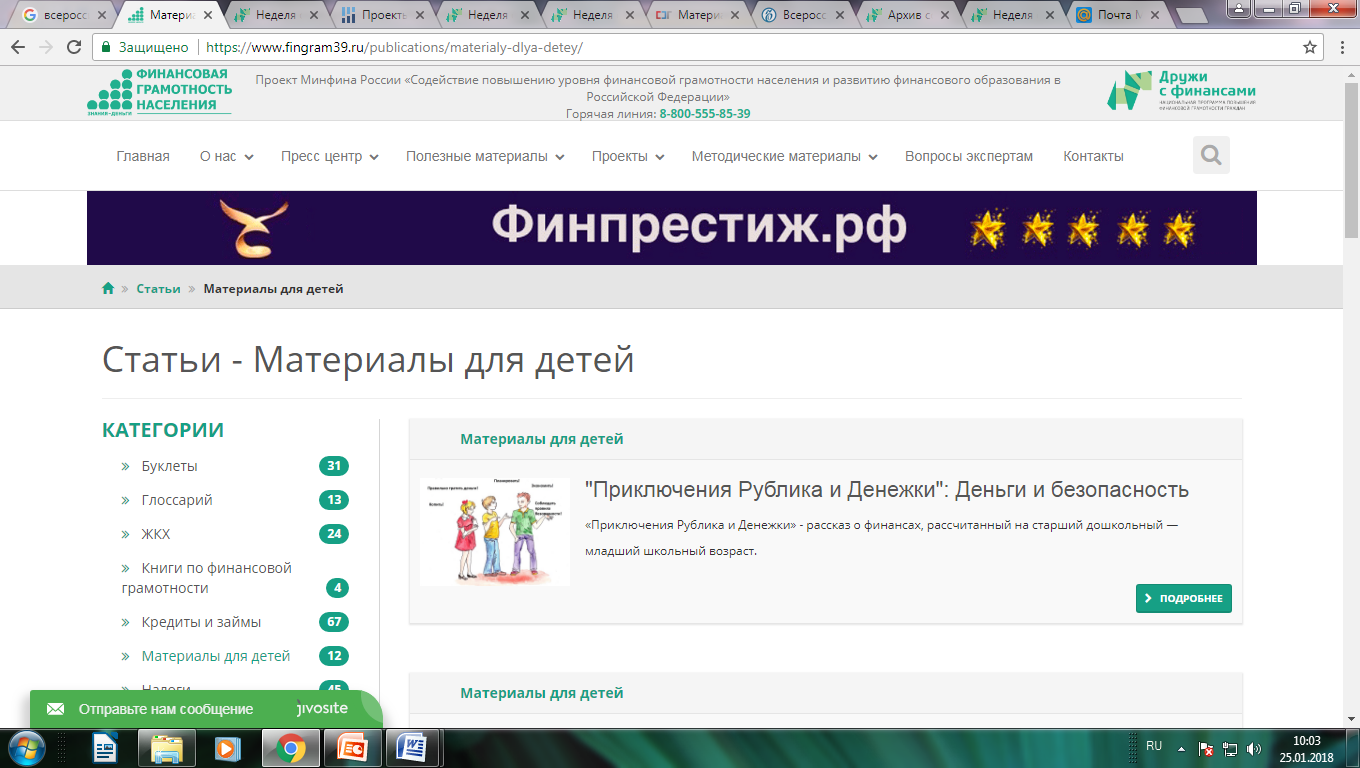 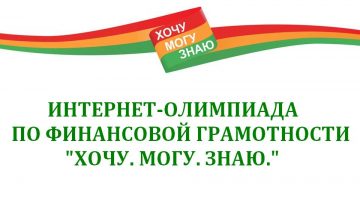 Национальная образовательная программа «Дружи с финансами» (раздел «Карта портала»)
Вопрос №1.НАШИ ЖЕЛАНИЯ ЧАСТО ПРЕВОСХОДЯТ ВОЗМОЖНОСТИ НАШЕГО БЮДЖЕТА, ПОЭТОМУ ВАЖНО НАУЧИТЬ БЮДЖЕТ СЛУШАТЬСЯ.
Посчитай, какую сумму могла бы сберечь семья в месяц, если бы она могла сэкономить 5% от суммы текущих расходов?Представьте, что расходы в семье состоят из следующих статей:5000 руб. - коммунальные платежи10000 руб. - продукты питания3000 руб. - бытовая химия и предметы личной гигиены15000 руб. - одежда и обувь10000 руб. - оплата кредита на покупку машины5000 руб. - образование (дополнительные занятия)2000 руб. - проезд5000 руб. - откладывание на летний отдых семьи1500 руб. - лекарства2000 руб. - оплата телефона и Интернета2000 руб. - прочие платежи
Правильный ответ: 3025 руб.
Национальная образовательная программа «Дружи с финансами» (раздел «Карта портала»- БИБЛИОТЕКА -ПЕДАГОГАМ)
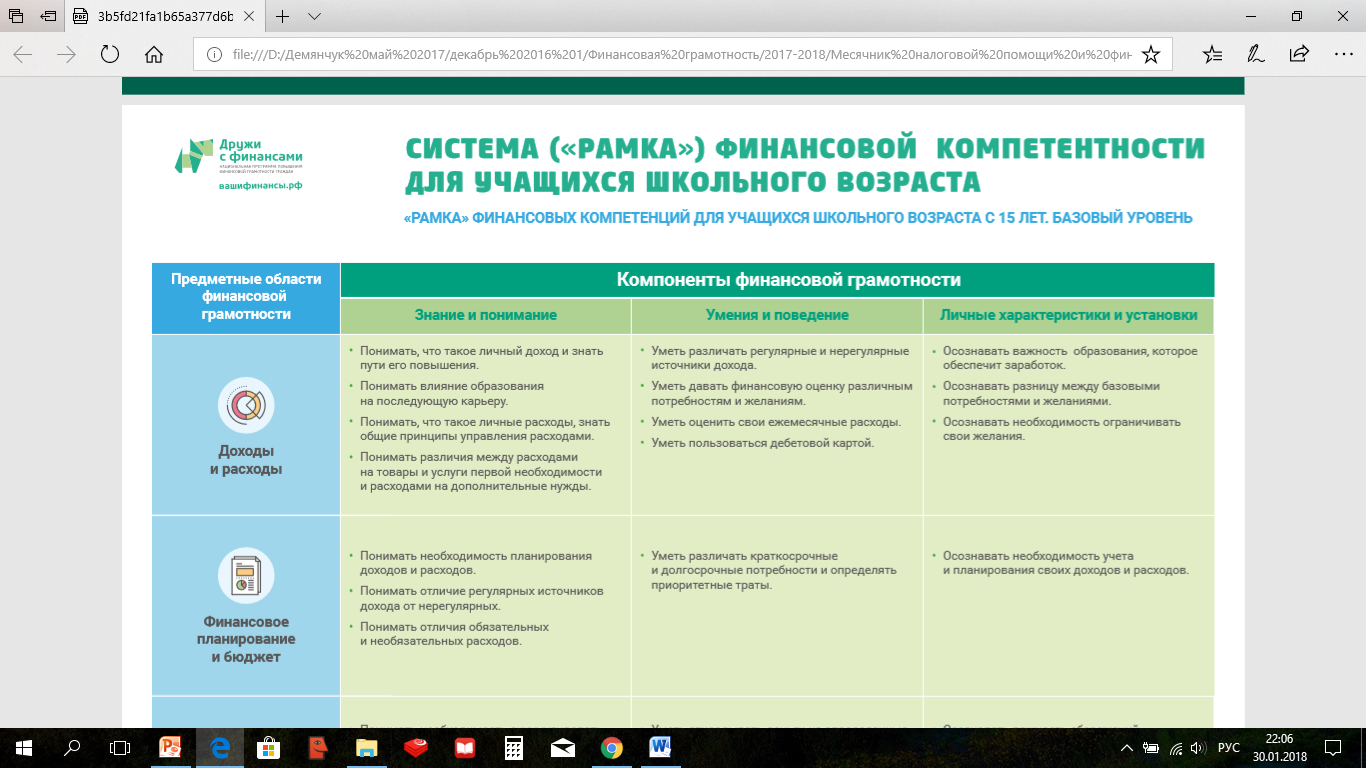 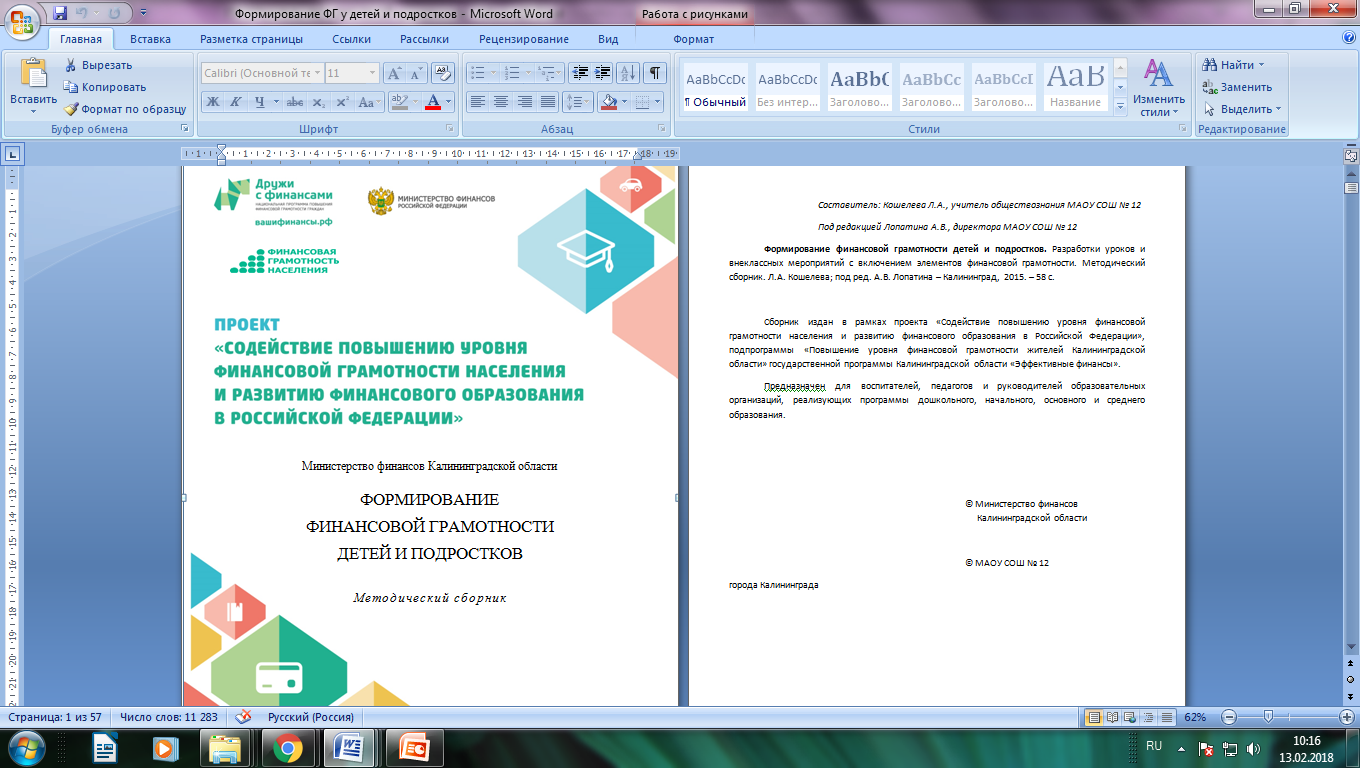 Всероссийская программа «Дни финансовой  грамотности  в  учебных заведениях»
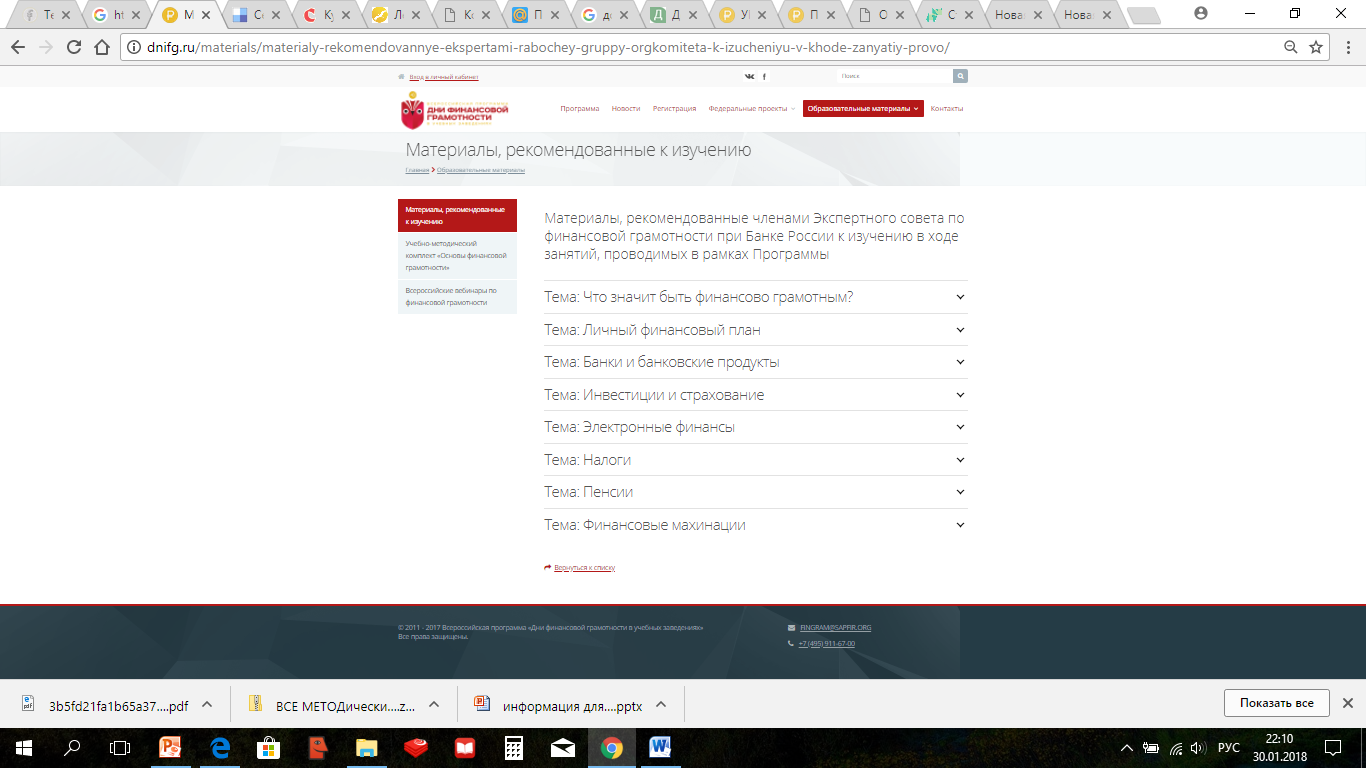 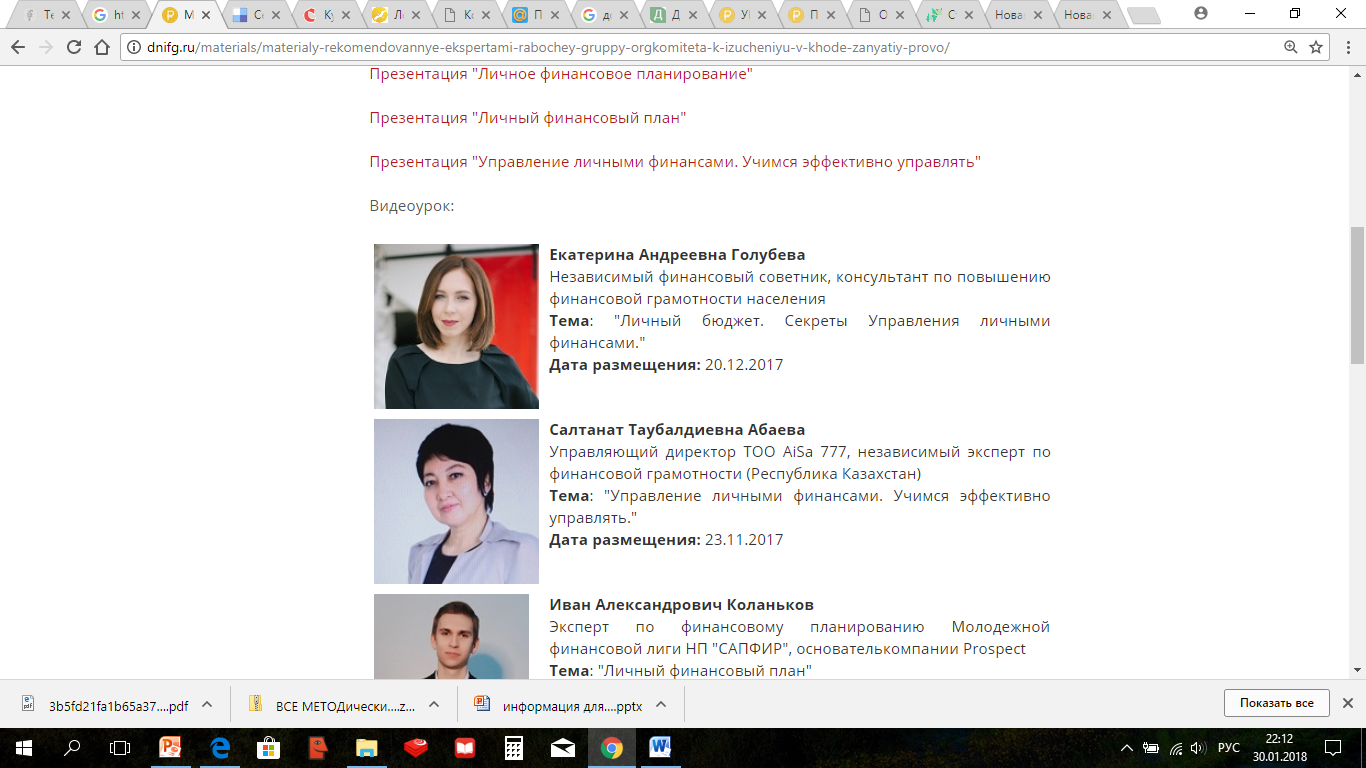 Сайт Центрального банка России
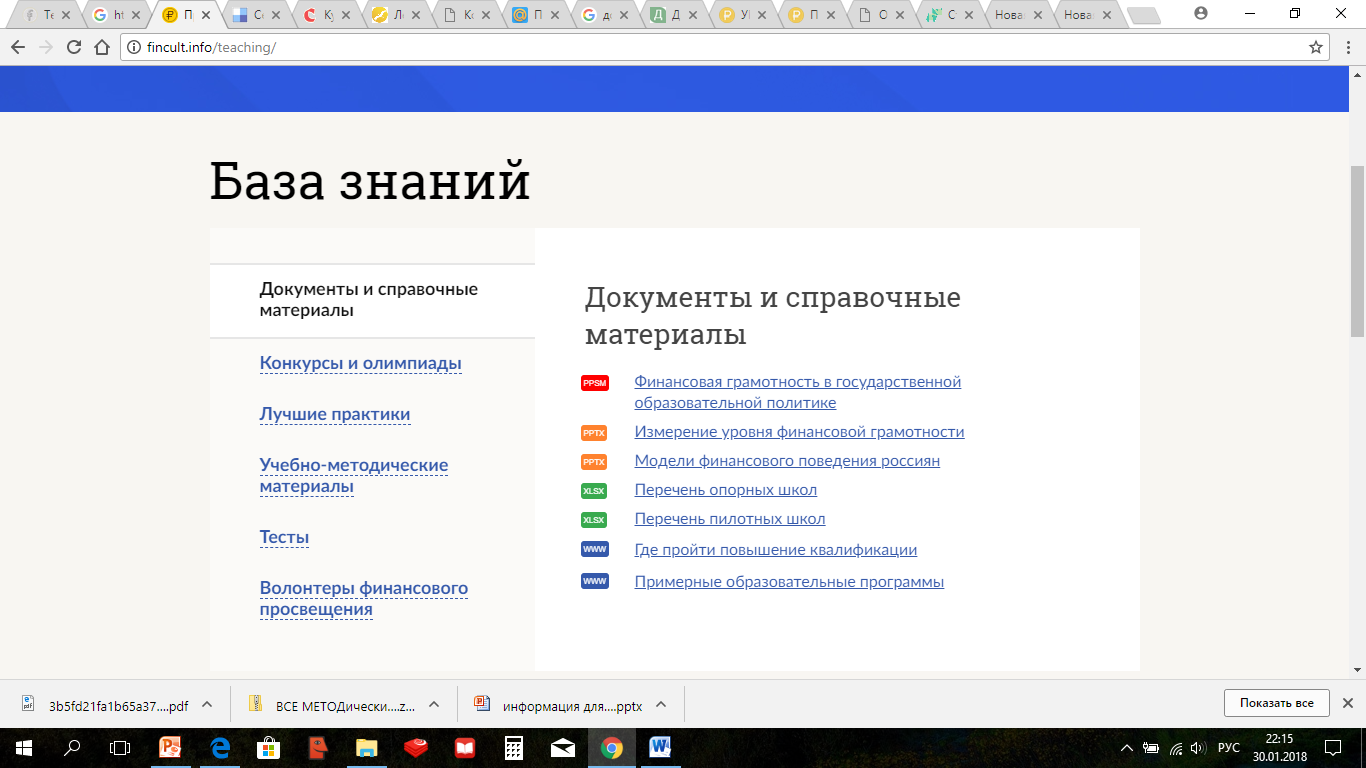 Всероссийский конкурс лучших методических разработок, направленных на повышение финансовой грамотности учащихся образовательных организаций
При поддержке Банка России и Академии повышения квалификации и профессиональной переподготовки работников образования при Министерстве образования и науки Российской Федерации.
Номинация «Лучшая рабочая программа учебного курса по финансовой грамотности основного общего образования (5-9 класс) – обязательный предмет «Обществознание» или «Экономика»
Название работы: «Дела семейные»
Автор: Билль  И.А.(МБОУ Гимназия №2 , г. Сургут, ХМАО)

Номинация «Лучшая рабочая программа учебного курса по финансовой грамотности основного общего образования (5-9 класс) – дополнительный или элективный предмет»
Название работы: «Деньги: сущность и функции»
Автор: Петакова Н.А. (МБОУ «Средняя школа № 20», г. Волжский, Волгоградская область)

Номинация «Лучшая рабочая программа учебного курса по финансовой грамотности среднего общего образования (10-11 класс)»
Название работы: «Финансовая грамотность: от А до Я»
Автор: Лехтина Л.Г. (МБОУ «СОШ № 30 имени Н.Н. Колокольцова», г. Калтан, Кемеровская область)

Номинация «Лучшие методические материалы по финансовой грамотности» в форме презентации»
Название работы: «Микрофинансовые организации. Микрозаймы и банковские кредиты»
Автор: Кололеева Е.В. (МБОУ СОШ № 6 имени И.Т. Сидоренко, г. Усть-Лабинск, Краснодарский край)
Сайт Финансовая грамотность населения (раздел- Статьи - Материалы для детей
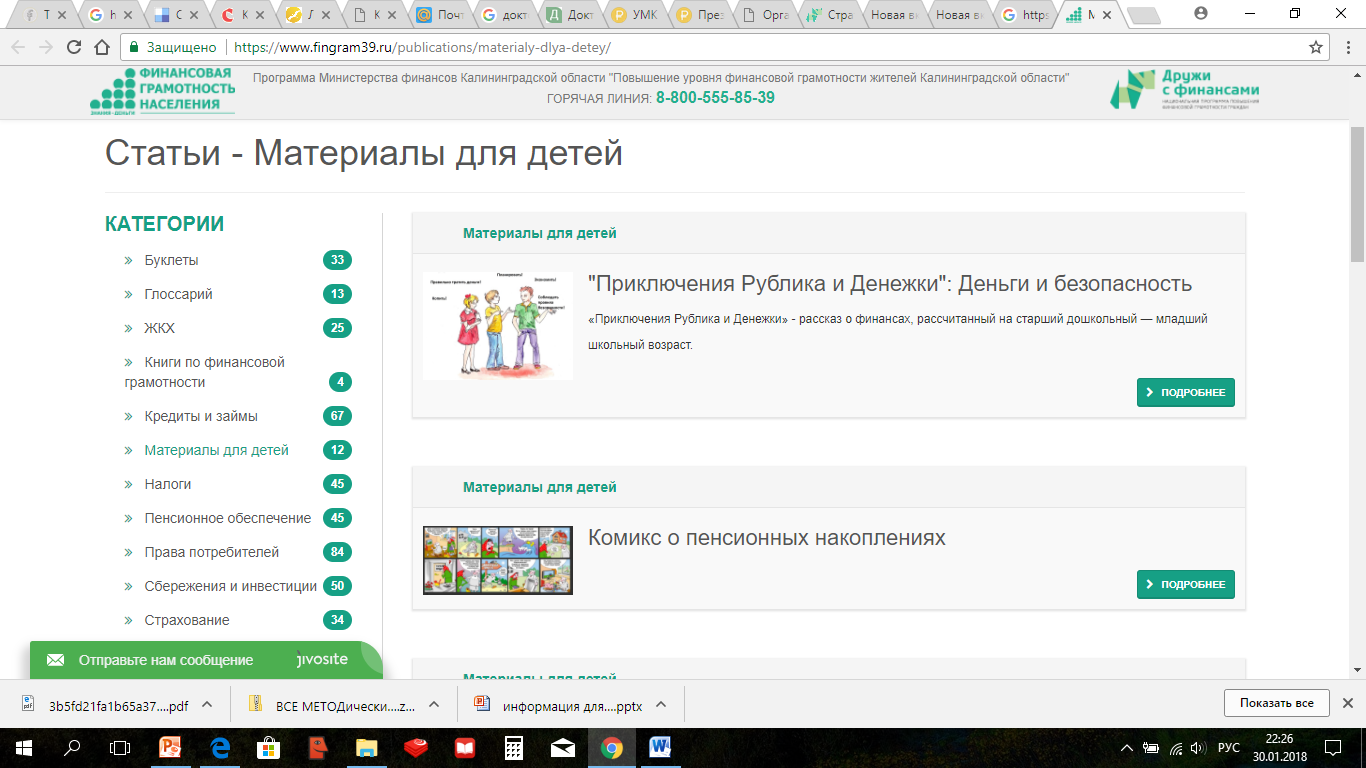 Сайт Финансовая грамотность населения (раздел- Статьи - Материалы для детей)
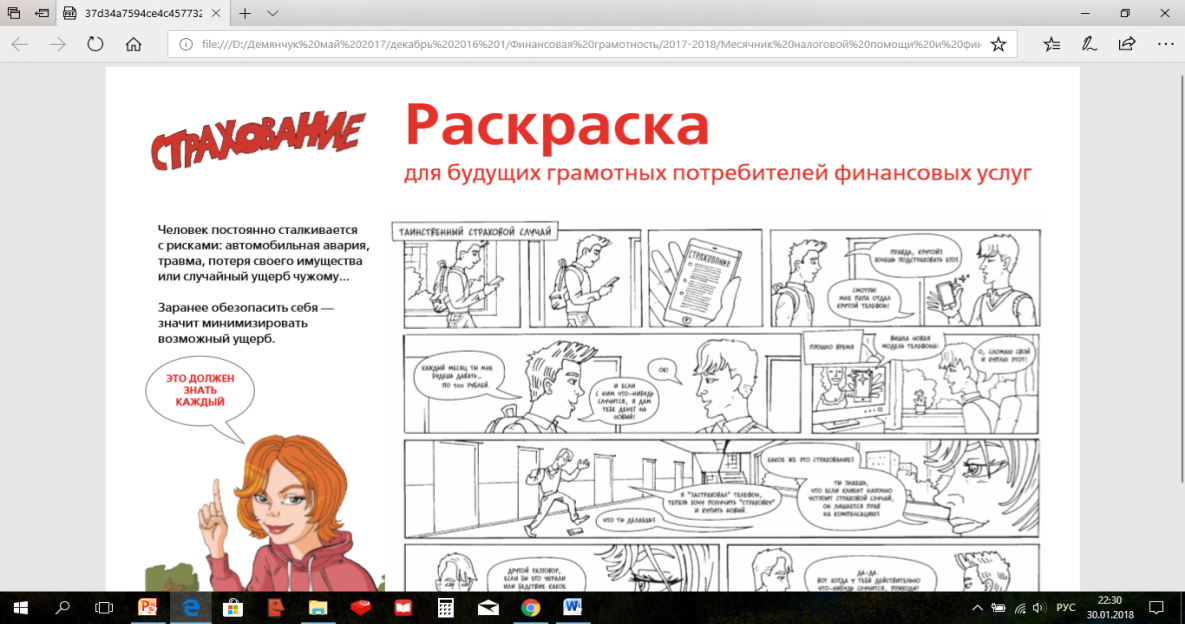 Сайт «Хочу.Могу.Знаю», разработанный при поддержке Роспотребнадзора РФ
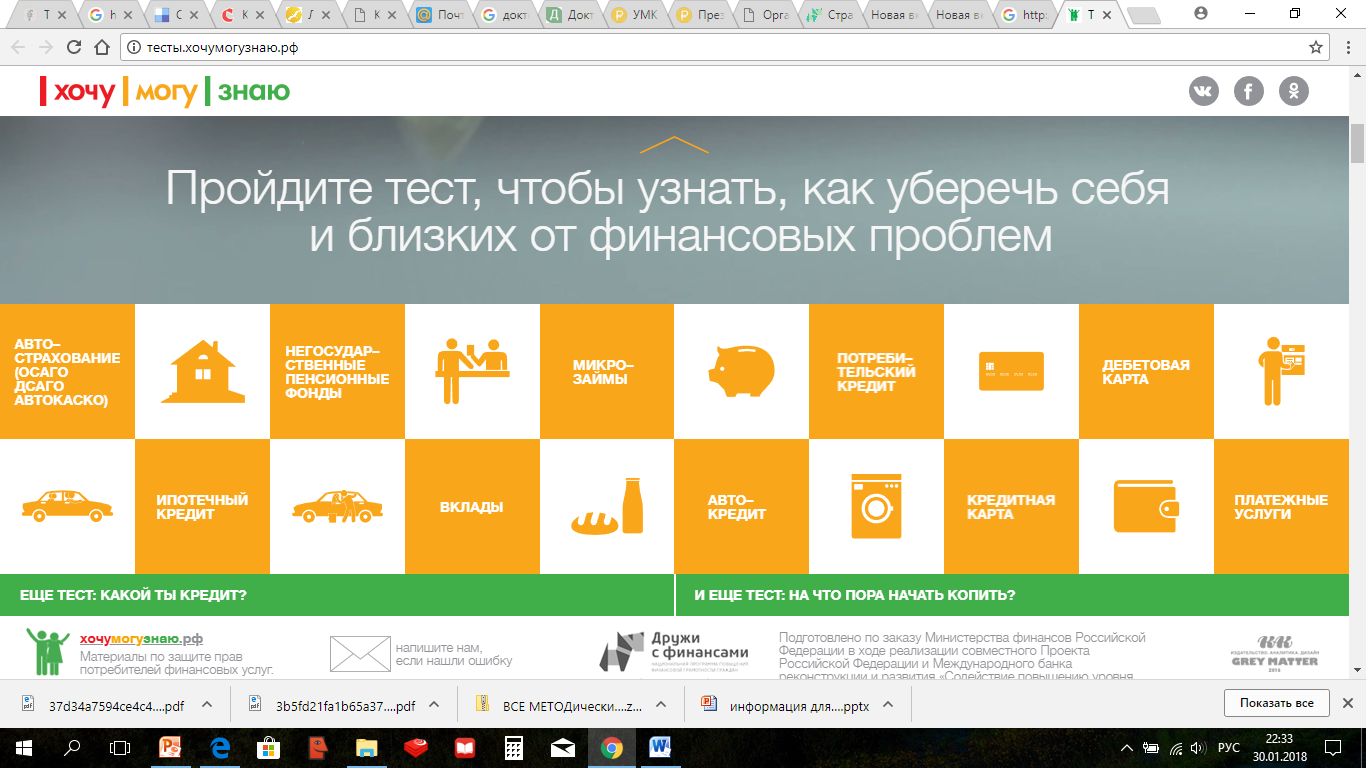 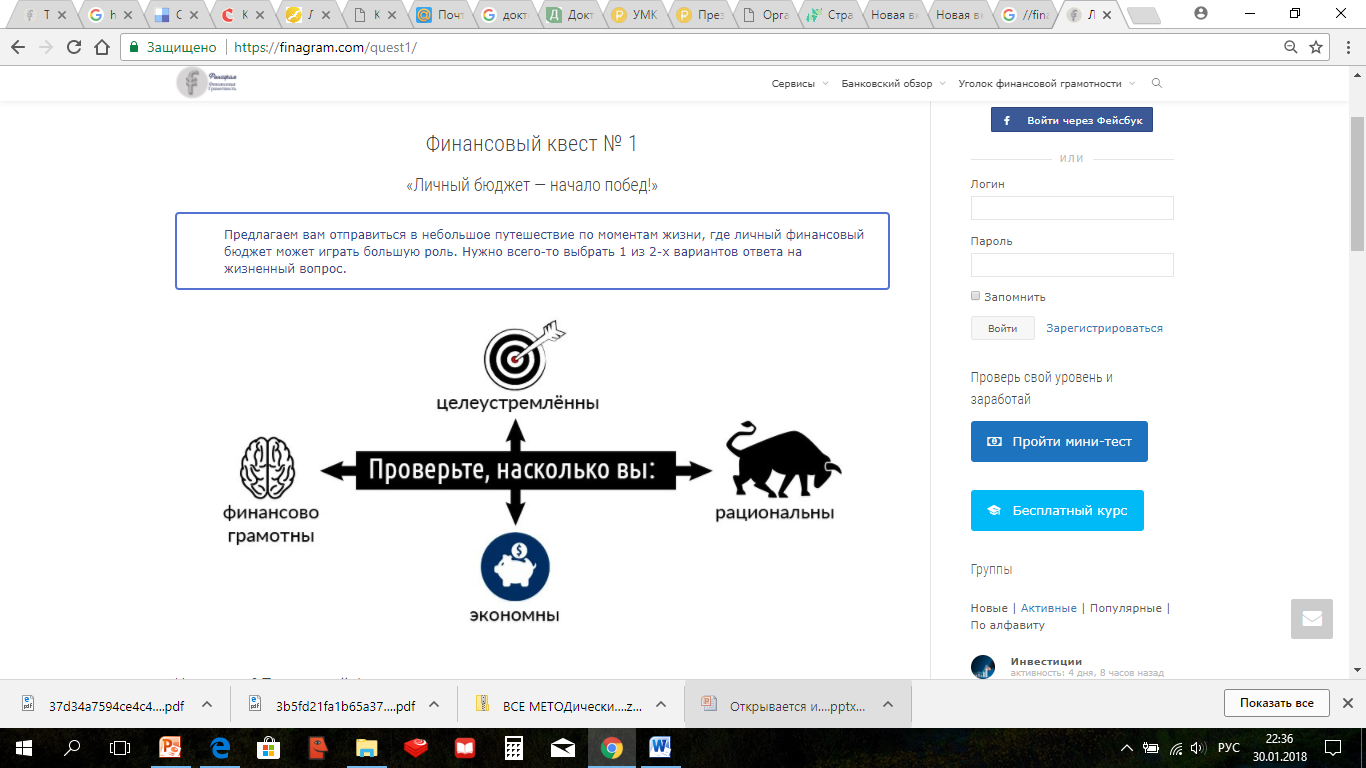 Сайт «Финаграм»  рубрика «Уголок финансовой грамотности»
Главные образовательные события в школах, направленные на повышение финансовой грамотности детей
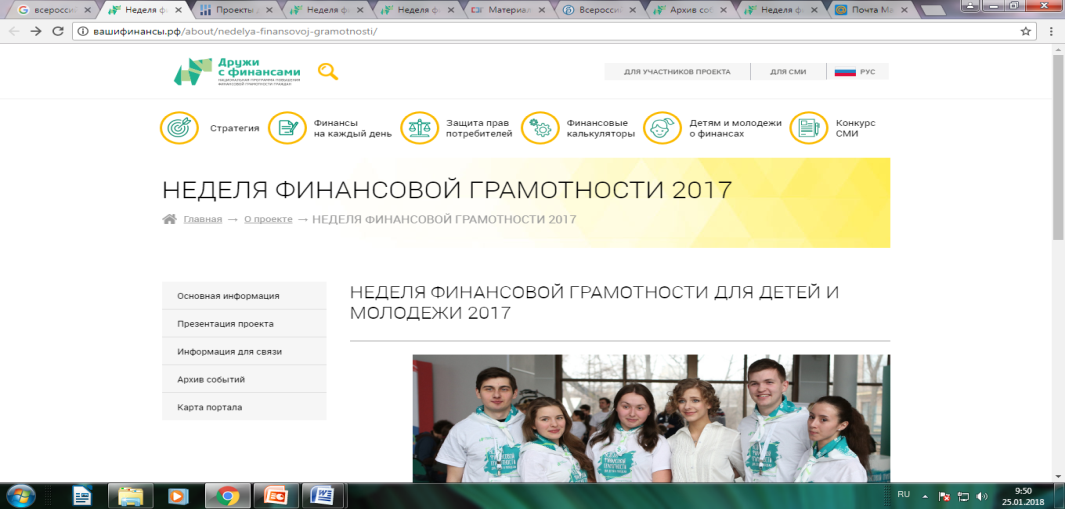 Интересные мероприятия:
 Игры для детей  (настольные и  интернет-игры); викторины, конкурсы , решение олимпиадных заданий
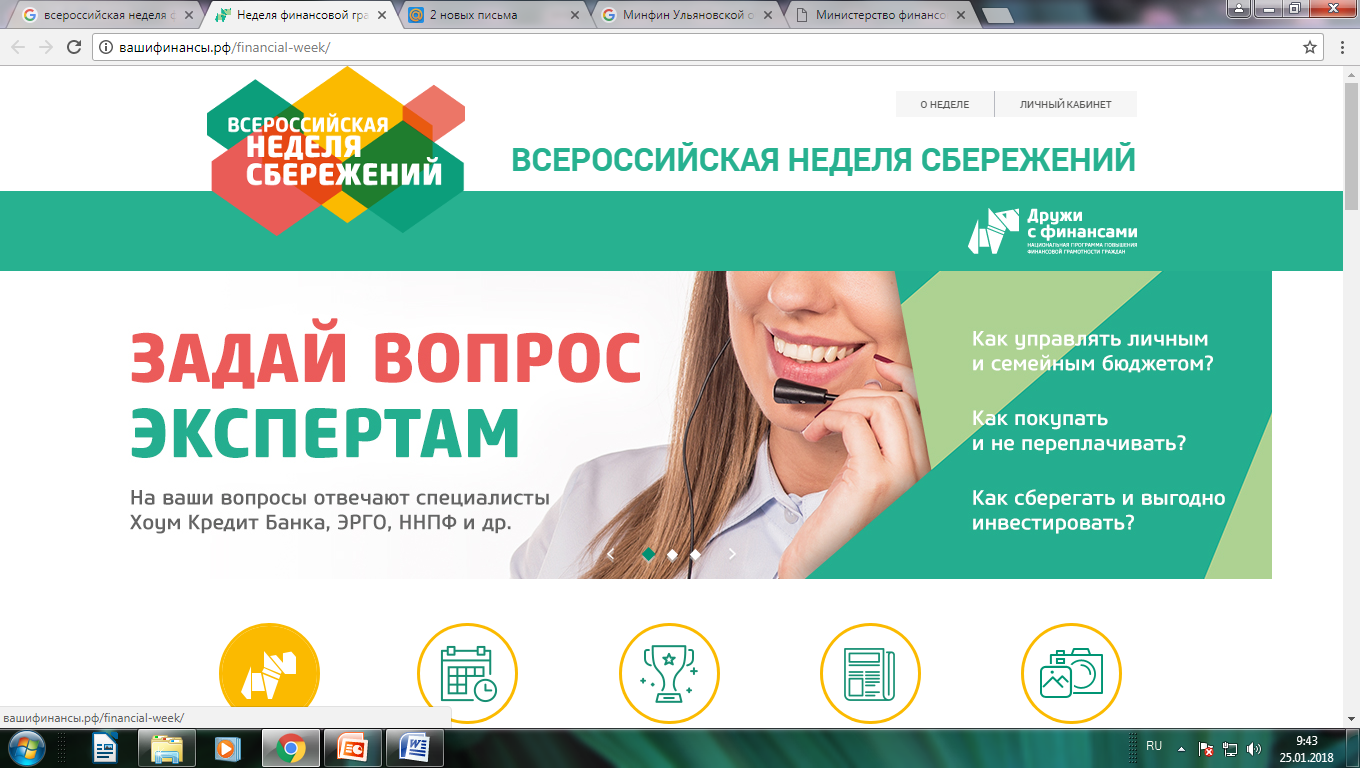 Интернет - олимпиады для школьников
Всероссийская онлайн-олимпиада по финансовой грамотности для учащихся 5-11-х классов
 https://www.fingram39.ruОлимпиады по финансовой грамотности, финансовому рынку и защите прав потребителей финансовых услуг
 http://www.fin-olimp.ru/Московская  олимпиада школьников по финансовой грамотности  5-11 класс  http://fingram.olimpiada.ru/
Примеры олимпиадный заданий для 5 -7 классов: 

1. В магазине канцтоваров проходит акция: на каждой тетрадке есть наклейка, а за каждые 5 наклеек покупатель может получить такую же тетрадку (тоже с наклейкой). Пятиклассница Катя считает, что перед новым полугодием ей нужно купить как можно больше тетрадок. Одна тетрадка стоит 4 руб, у Кати есть 150 руб. Сколько тетрадок получит Катя? 

Примеры олимпиадный заданий для  8-9  классов: 

Бабушка Васи любит собирать ягоды в лесу и потом делать из них варенье. Каждые выходные она ездит на электричке, тратит на билеты 200 рублей и собирает по 5 килограмм ягод. На рынке можно купить килограмм ягод за 150 рублей, а сахар по 54 рубля за килограмм. Из одного килограмма ягод и 1 килограмма сахара получается 1,5 килограмма варенья. Готовое варенье можно купить по 220 рублей за килограмм. Что дешевле для бабушки Васи: 1) Собирать ягоды, покупать сахар и варить варенье; 2) Покупать ягоды и сахар, варить варенье; 3) Покупать готовое варенье; 4) Все вышеперечисленные варианты равнозначны по стоимости